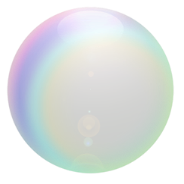 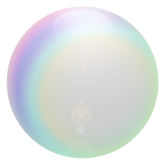 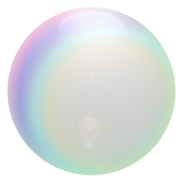 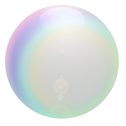 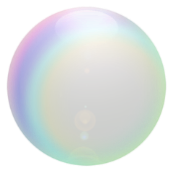 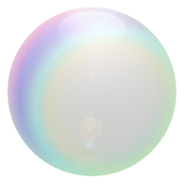 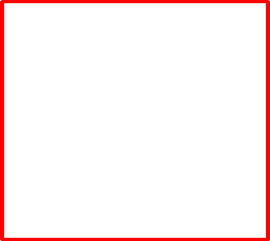 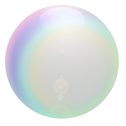 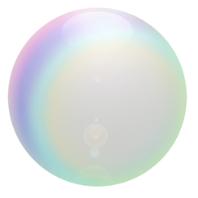 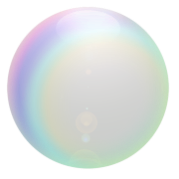 Мильні бульки залюбки
Видувають малюки.
Навкруги літають кульки —
Веселкові мильні бульки.
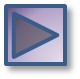 Розгляньте кулю.
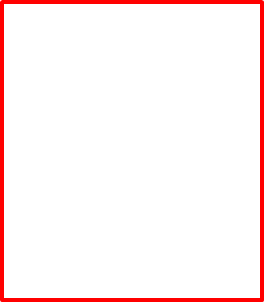 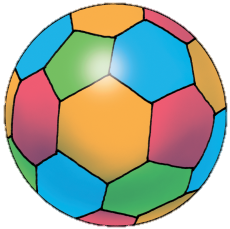 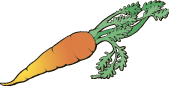 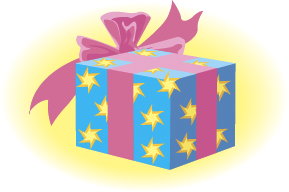 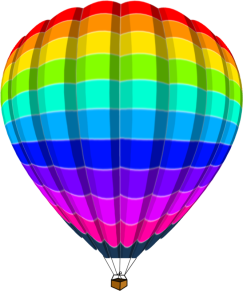 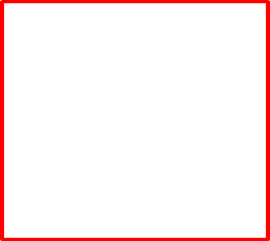 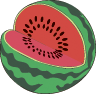 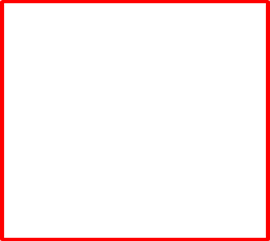 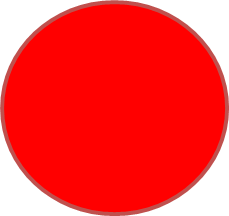 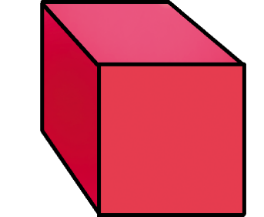 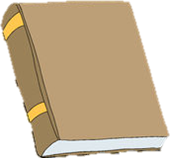 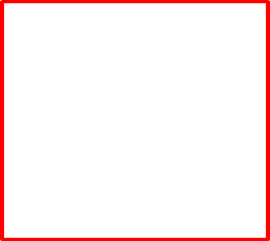 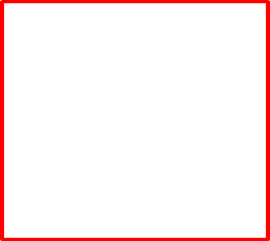 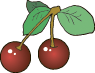 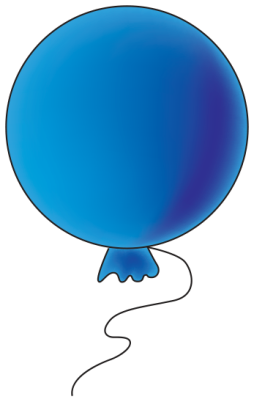 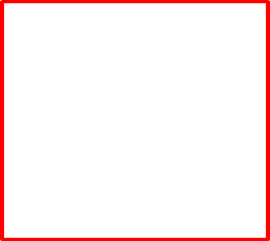 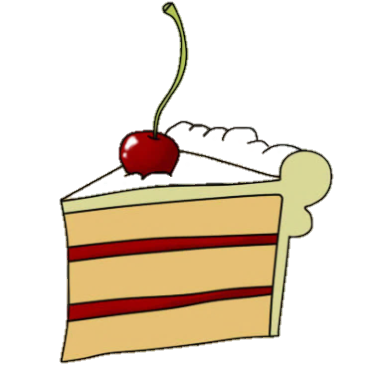 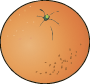 Оберіть предмети, за формою схожі на кулю.
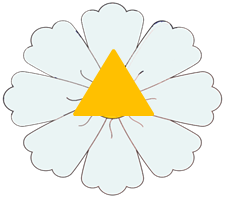 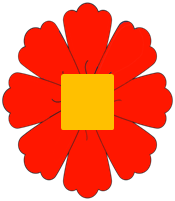 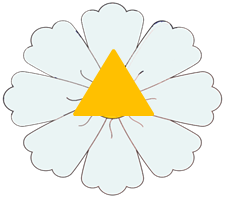 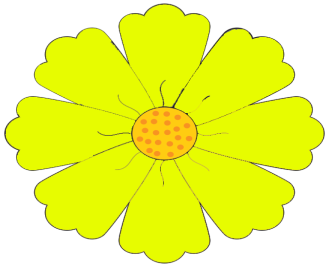 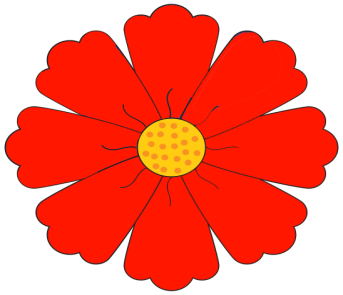 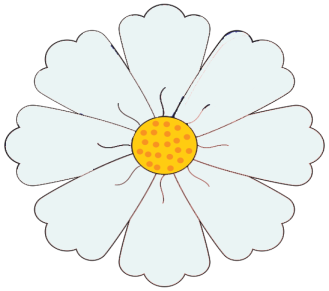 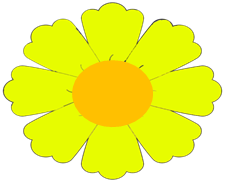 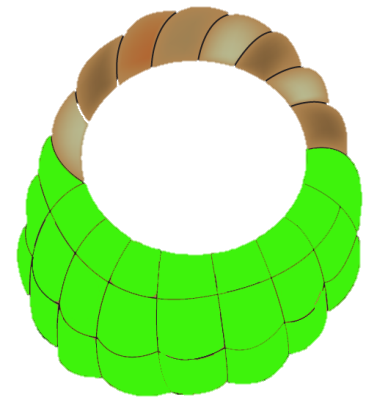 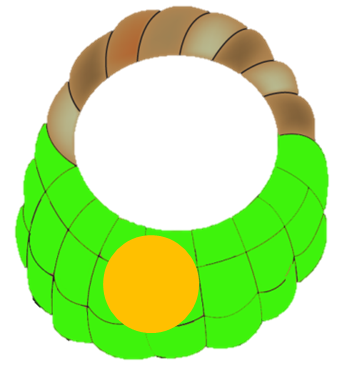 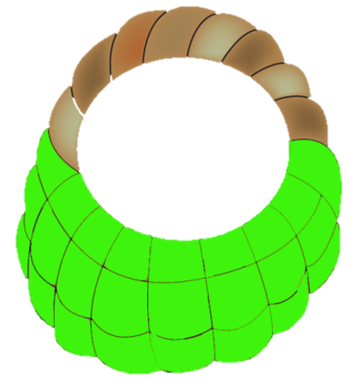 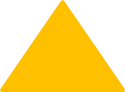 Розкладіть квіти у відповідні кошики.
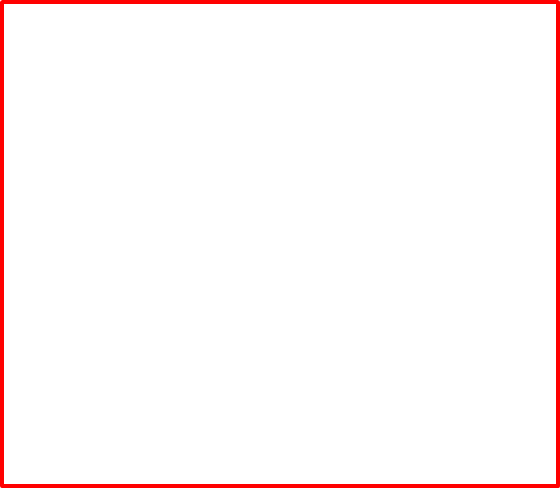 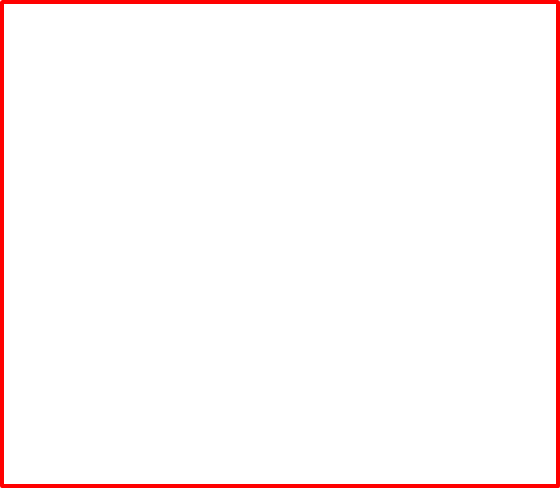 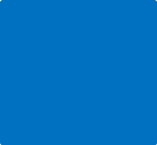 У кожній групі знайдіть зайве.
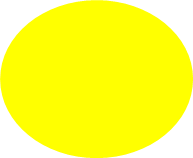 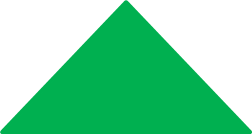 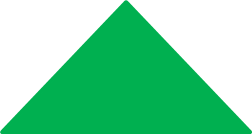 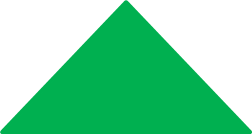 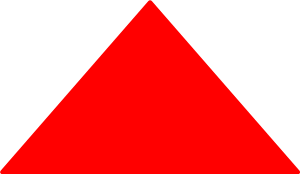 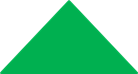 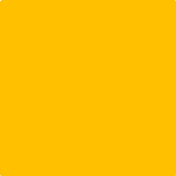 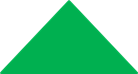 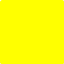 Складіть із геометричних фігур картинку за зразком.